Content Delivery Network (CDN)
Počítačové sítě
Ing. Jiří ledvina, CSc.
[Speaker Notes: Klepněte a vložte poznámky.]
Úvod
S rychlým rozvojem Internetu a Webu jsou problémy
omezení výkonnosti síťových i výpočetních zdrojů
pro obchodní weby je důležitá dostupnost a krátká doba odezvy
o přístup k webu se snaží v jednu chvíli velký počet zákazníků – vznikají vlny
11.5.2011
Počítačové sítě
2
Úvod
Centralizovaný web
pomalý – přenos přes několik páteřních sítí na velké vzdálenosti
nespolehlivý – doručení zasaženo zahlcením nebo problémy s peeringem na páteřních sítích
neškálovatelný – použití omezno šířkou pásma dostupnou na straně serveru
kvalita streamování – kvalita streamu je zatížena ztrátou paketů, zahlcením, úzkými místy
11.5.2011
Počítačové sítě
3
Úvod
Content Delivery Network (CDN)
síť pro doručování obsahu
vytvořen pro řešení degradace služeb Internetu
přesun obsahu (content) na okraje sítě blízko koncovým uživatelům
možnosti – širší přenosové pásmo, web caching, web pre-fatching
11.5.2011
Počítačové sítě
4
Úvod
Výhody CDN kontra klasické řešení
redukované zatížení serveru       více serverů
distribuce zatížení sítě                 rozmístění serverů na více míst
zmenšení doby odezvy                semknutí klientů kolem serveru
Vývoj CDN
komerční CDN (Akamai, Edge Stream, LIMELIGHT, Mirror Image)
akademické CDN (CoDeeN, Coral, Globule)
11.5.2011
Počítačové sítě
5
Úvod
Content delivery network nebo content distribution network je počítačový system, obsahující kopie dat, uložených na různých místech v síti s cílem maximalizovat šířku pásma pro síťový přístup klientů k datům. 
Klient přistupuje ke kopiím dat umístěným blízko klienta. 
Na rozdíl od situace, kdy všichni klienti přistupují k informacím umístěným na vzdáleném serveru. 
Tím se odstraňuje úzké místo v blízkosti serveru. 
Obsah zahrnuje webové objekty, stahovatelné objekty (média, software, dokumenty), aplikace, mediální streamy v reálném čase a další komponenty dopravované internetem (DNS, cesty, databázové dotazy).
11.5.2011
Počítačové sítě
6
Architektura CDN - komponenty
zdrojový server a soubor hranových serverů pro replikaci obsahu
komponenty „request routing“
posílají uživatelské požadavky na hranové servery
spolupracují s distribučními komponentami při udržování aktuálnosti pohledu na obsah
komponenty „content distribution“
posílá obsah ze zdrojového serveru do hranových serverů a zajišťuje konzistentnost jejich obsahu
komponenty „účtování“
udržuje logy s přístupem klientů, zaznamenává využití serverů
asistuje při záznamu přenosů a účtování
11.5.2011
Počítačové sítě
7
Architektura CDN
11.5.2011
Počítačové sítě
8
Architektura CDN – obsah a služby
Statický obsah
statické HTML stránky, obrázky, dokumenty, balíčky software
Streamovaná média
audio, real-time video
Uživatelem generované video
Služby
adresářové služby, e-komerce, služby přenosu souborů
Zákazníci
média, poskytovatelé reklamy na Internetu, datová centra, poskytovatelé Internetu, obchodních s nahrávkami, mobilní operátoři, výrobci spotřební elektroniky, společnosti které něco přenáší
Vazba na uživatele
mobilní telefon, smart phone/PDA, laptop, desktop
11.5.2011
Počítačové sítě
9
Požadavky na CDN
Škálovatelnost
schopnost expandovat ve smyslu zpracování velkého objemu dat, transakcí, uživatelů
vyžaduje schopnost dynamického zásobování a doručování obsahu s vysokou kvalitou a nízkou cenou zpracování
trend do budoucna – poskytovatelé i koncoví uživatelé budou platit za vysokou kvalitu služeb
Bezpečnost
ochrana obsahu proti neautorizovanému přístupu a modifikaci
vyžaduje fyzickou, síťovou, programovou, datovou a procedurální bezpečnost
budoucí trend – redukce omezení přístupu a přerušení přístupu obranou proti DdoS útokům a dalším škodlivým aktivitám
11.5.2011
Počítačové sítě
10
Požadavky na CDN
Spolehlivost, schopnost reagovat a výkonnost
dostupnost služeb, zpracování možných nepřístupných stavů, zkušenost koncových uživatelů
vyžaduje síť odolnou proti poruchám a s odpovídajícím vyrovnáváním zátěže
Budoucí trend
distribuované rozmisťování obsahu, 
konzistentní cache a 
konzistentní směrovací mechanizmus
11.5.2011
Počítačové sítě
11
Vývojové trendy CDN
Jednotný CDN
integrace „Content delivery/distribution“ a Content services
Content Service Network (CSN) jako servisní distribuční kanál pro služby s přidanou hodnotou
Dynamický CDN (Content delivery)
generování obsahu na přání s použitím webových aplikací založených na specifikaci požadavků koncového uživatele (scripty, animace, DHTML, XML)
počítání na hranách (edge computing), kontextově závislé cachování dat (Edge Suite, IBM WebSphere edge services)
11.5.2011
Počítačové sítě
12
Vývojové trendy CDN
Hostování – WebServices
použití XML parsování, serializace Java, reflection copy, clone copy
Application delivery network (ADN) pro hostitelské .Net a J2EE aplikace
Capacity provisioning network (CPN) pro obchodování s kapacitami cache
Service Oriented Architecture
očekává se, že řízení obsahu bude motivováno preferencemi uživatele
personální fikce uživatele založené na dolování dat (data mining)
11.5.2011
Počítačové sítě
13
Vývojové trendy CDN
Vyrovnávání zátěže a replikace obsahu mezi spolupracujícími doménami
lokalizace požadavků
integrace replikace a cachování
Rozvinutí mechanizmu obchodování
ekonomické modely založené na SOA
Adaptivní CDN pro streamování média
P2P řešení pro spolupracující média streaming 
Mobilní dynamické CDN
velká variabilita na přání podle mobility uživatele
Distribuce obsahu přes internetworking, peering a brokering
CDN kooperace pro globální zapozdření s vysokou výkonností
11.5.2011
Počítačové sítě
14
Architektura CDN
Organizace CDN
Overlay pojetí
aplikačně specifické servery a cache na několika místech v síti zpracovávají „content delivery“
síťové komponenty nehrají žádnou roli při doručování obsahu
často používané komerčními poskytovateli CDN
Síťové pojetí
síťové komponenty jsou vybaveny kódem pro identifikaci specifických typů aplikací a pro forwardování požadavků založených na předem definovaných pravidlech
používají pouze některé CDN (Akamai)
11.5.2011
Počítačové sítě
15
Architektura CDN
Servery CDN
zdrojový server (výchozí server)
replikační server
Interakce mezi komponentami
klient – zástupce (proxy) – výchozí server
síťový prvek – caching proxy
inter-proxy
caching proxy arrays
caching proxy meshes
11.5.2011
Počítačové sítě
16
Architektury CDN
Síťový prvek – caching proxy
Klient – proxy – výchozí server
Caching proxy arrays
Caching proxy meshes
11.5.2011
Počítačové sítě
17
Architektura CDN
Interakční protokoly
Interakce prvků sítě
NECP - Network Element Control Protocol – jednoduchý protokol pro vyrovnávání zátěže mezi servery a prvky sítě 
WCCP – web cache communication protocol – interakce mezi směrovači a web-cache 
Interakce mezi cache
CARP – Common Adress Redundancy Protocol – distribuovaný cache protokol 
ICP – Internet cache protocol – jednoduchý formát zpráv použitý pro komunikaci mezi cache 
HTCP – Hypertext Control Protocol – protokol pro vyhledávání HTTP cache, cache dat, údržbu souboru HTTPcache, monitorování aktivity cache
Cache Digest – protokol pro výměnu dat
11.5.2011
Počítačové sítě
18
Architektura CDN
Typy obsahu/typy služby
statický obsah (statické stránky HTML, obrázky, programy, dokumenty, audio nebo video soubory) – nízká frekvence obměn 
dynamický obsah (animace, skripty, DHTML) – personalizované pro uživatele, vytvářené na přání
streaming média (audio, video on demand, … ) – živé nebo on-demand vysílání
Služby (DNS, e-komerce, přenos souborů …) – služby Internetu
11.5.2011
Počítačové sítě
19
Distribuce a management
Výběr replikovaného obsahu
Replikuje se vše
Replikuje se část serveru - výběr
Částečná replikace
Založený na zkušenosti
Heuristika, administrátor vybere obsah, který má být replikován
Založený na popularitě
Replikace podle zájmu uživatelů
Založený na objektech
Snaha replikovat celé objekty
Založený na clusterech
Seskupování obsahu podle vzájemných vazeb nebo frekvenci přístupu a replikován obsah clusteru (URL, uživatelské relace)
11.5.2011
Počítačové sítě
20
Distribuce a management
Vyhledání zástupného serveru
Problém umístění centra – minimalizace vzdálenosti mezi centrem a uzlem
Umístění podle topologie
Bere v úvahu existující informaci z CDN jako je zatížení a topologie
Umístění podle aktivity
Bere v úvahu klienty s největší spotřebou
Umístění dle stromové topologie
Předpokládá existenci stromové topologie
Umístění podle aktuálních potřeb
Bere v úvahu požadavky klientů a repliky organizuje multicast doručovací srom na aplikační úrovni
11.5.2011
Počítačové sítě
21
Distribuce a management
Obnova obsahu repliky
Metoda pull – bez spolupráce serverů
Pokud obsah chybí, server natáhne data z původního serveru
Používá se nejčastěji
Metoda pull – se spoluprací serverů
Servery kooperují navzájem a navzájem si vyměňují chybějící informaci
Metoda push – se spoluprací serverů
Obsah se natahuje s předstihem z původního serveru do replikačního
Replikační servery spolupracují – snížení ceny natažení
11.5.2011
Počítačové sítě
22
Distribuce a management
11.5.2011
Počítačové sítě
23
Distribuce a management
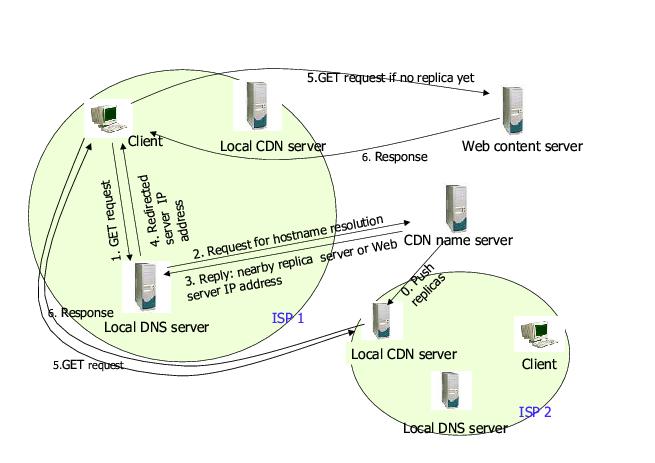 11.5.2011
Počítačové sítě
24
Distribuce a management
Techniky cache (caching)
Založené a dotazu (query)
Poslání dotazu odtatním CDN serverům
Založené na podpisu (digest)
Každý CDN server si udržuje podpisy obsahu ostatních kooperujících serverů uvnitř klusteru
Založené na adresářových službách
Centralizovaná metoda – server udržuje informaci o obsahu ostatních serverů uvnitř klusteru
Založené na hashování
Vybraný CDN server udržuje informaci (URL, IP) 
Založené na částečném hashování
Nejpopulárnější informace je uložena v cache, ostatní dosažitelná hashováním
11.5.2011
Počítačové sítě
25
Distribuce a management
Údržba cache – problém údržby replik
Periodicky
Propagace změn
Rozesílání změn na požádání
Invalidace obsahu
11.5.2011
Počítačové sítě
26
Distribuce a management
Směrování podle požadavků
Adaptivní – při výběru cache pro doručení obsahu bere v úvahu stav systému
Neadaptivní – k výběru serveru využívá heuristiku
11.5.2011
Počítačové sítě
27
Distribuce a management
Mechanizmy směrování podle požadavků
Global Server Load Balancing
Přidělování podle globální situace nebo „chytrého“ autoritativního DNS
DNS-dispatching
Modifikovaný DNS server
HTTP redirection
Informace o replikačním serveru je uložena v HTTP záhlaví
URL rewriting
Přepis URL odkazů na dymanicky generované stránky
Anycasting
IP anycasting a aplikační anycasting
11.5.2011
Počítačové sítě
28
Distribuce a management
Mechanizmy směrování podle požadavků
CDN peering
Centralizovaný adresářový model – centralizovaný adresář
Distribuovaná hashovací tabulka – indexování pomocí hashovaných klíčů
Záplavový model – dotazy se posílají záplavově v klusteru
Model směrování podle dokumentu – existence autoritativného člena pro odkazy
11.5.2011
Počítačové sítě
29
Distribuce a management
Vyhodnocování výkonnosti (vnitřní a vnější měření)
Sledování úspěšnosti zásahů do cache
 poměr úspěšných ku celkovému počtu
Podle využití přenosového pásma
měření šířky pásma využitého původním serverem
Podle doby odezvy
 doba odezvy vnímaná uživatelem
Využití zástupného serveru
 procento času kdy jsou zástupné servery zaměstnány
Podle spolehlivosti
 měření ztráty paketů
11.5.2011
Počítačové sítě
30
Replikace
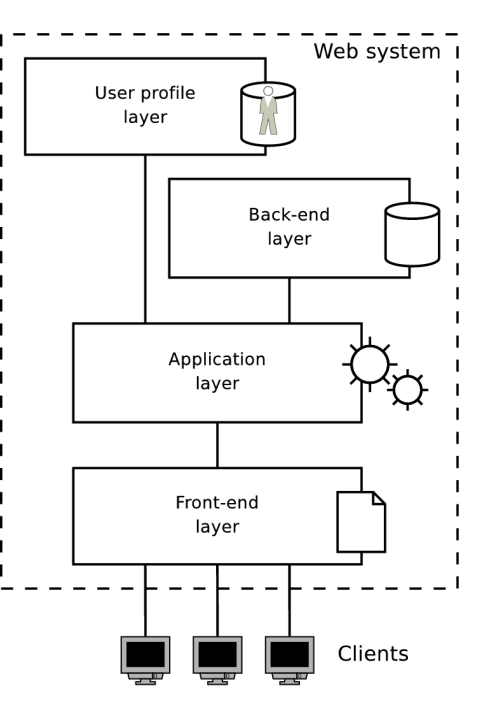 Replikace na úrovni front-end
Replikace pomocí hranových serverů nebo zástupců
Replikace na aplikační úrovni
Počítání na hranových serverech
Replikace na back-end úrovni
Generování dynamického obsahu
Replikace na úrovni uživatelského profilu
 Generování personalizovaného obsahu
11.5.2011
Počítačové sítě
31
Front-end replikace
Snaha zlepšit výkonnost a škálovatelnost statického obsahu
Cache založená na fragmentech
pouze nejpopulárnější části obsahu
Sekvenční cache
Uložení pouze první části obsahu
Prokládené cache
Cache s velkým množstvím operací seek
Výhody
Lepší výkonnost z pohledu uživatele
Lepší využití disku
Redukce množství zneplatňování na hranových serverech
Nevýhody
Není pro dynamický obsah
Omezená transparentnost
11.5.2011
Počítačové sítě
32
Front-end replikace
Snaha zlepšit doručování dynamického obsahu
Aplikační kód pro generování dynamických stránek replikován na hranových serverech
Hranové servery sdílí původní server
Nutnost řízení migrace kódu a replikaci aplikací na hranových serverech
Výhody
Automatické rozmístění
Zpracování náhodných špiček zatížení
Dynamické zprovoznění stránek
Nevýhody
Data umístěna na původním serveru
Zpoždění přístupu k datům, úzké místo
11.5.2011
Počítačové sítě
33
Back-end replikace
Snaha zlepšit škálovatelnost 
„slepé“ ukládání obsahu
Každý hranový server ukládá předchozí výsledky dotazů do databáze
Porovnávání nových dotazů se předchozími a obnova odpovědí
„vědomé“ ukládání obsahu
Každý hranový server má vlastní databázi s částečným pohledem na centrální databázi
Úplná replikace databáze
Identické kopie databáze na více místech
Problém s udržením konzistentnosti
Velké zatížení sítě, max 8 replik
11.5.2011
Počítačové sítě
34
Replikace na úrovni profilu uživatele
Snaha o zlepšení konzistentnosti
Personalizované generování obsahu
Agregace externích datových zdrojů
Společné filtrování – systémy s možností analýzy
Služby založené na lokalizaci a okolí
11.5.2011
Počítačové sítě
35
Mechanizmy konzistentnosti cache
Konzistentnost cache
Konzistentnost řízená serverem
Server informuje o změnách obsahu – invalidace
Konzistentnost řízená klientem
Opravená verze objektu je dopravena do všech serverů
Klient pooling
Řešení metodou pronájmu
Majitel objektu musí v určitých intervalech informovat byl-li objekt modifikován
Definování stupně konzistentnosti
Silně konzistentní – vždy konzistentní
Delta konzistentní – identická po dobu delta časových jednotek
Slabě konzistentní – není vždy opravená
11.5.2011
Počítačové sítě
36
Příklady CDN (nahodile)
Akamai
Základní nabídkou jsou distribuční služby (HTTP i vysílání datových streamů). Nedávno byly rozšířeny o další služby, včetně sledování sítě a zeměpisnou lokalizaci.
BitGravity
CDN (2006) pro doručování audia, videa, software a reklamy
LocalMirror
CDN pro statický obsah, DNS, audio a video
VitalStream
Streamování médií, zpoplatňovací služby (pay-per-view, on-demand streaming, live-event streaming)
11.5.2011
Počítačové sítě
37
Akademické CDN
CoDeeN
Akademická testovací síť
Cache obsahu a redirekce HTTP požadavků
Coral
P2P CDN
Replikace obsahu podle jeho popularity
Globule
Repikace obsahu, monitorování serverů a redirekce dotazů klientů k dostupným replikám
11.5.2011
Počítačové sítě
38